JEOPARDY
Chemistry Edition v1.0
Intro. to 
Chemistry
Matter /
Energy
Symbols of 
Elements
Nomen-
clature
Chemical
Equations
100
100
100
100
100
200
200
200
200
200
300
300
300
300
300
400
400
400
400
400
500
500
500
500
500
Intro. to Chemistry
What is the basic building block of all matter?
The ATOM
6
10
1
2
9
3
7
4
5
0
8
Most important piece of safety equipment in the lab?
Safety Glasses
6
10
1
2
9
3
7
4
5
0
8
Explanation of an event?
Theory
6
10
1
2
9
3
7
4
5
0
8
What is the basic building block of all matter?
The ATOM
6
10
1
2
9
3
7
4
5
0
8
1
2
0
3
4
5
Centimeters
Length of paperclip?
1.60 cm
6
10
1
2
9
3
7
4
5
0
8
How close a series of measurements are to each other.
Precision
6
10
1
2
9
3
7
4
5
0
8
Matter and Energy
What is the name of the element that is used as the standard to mass all other elements?
Carbon
6
10
1
2
9
3
7
4
5
0
8
What is the SI unit for measuring amount of substance?
Mole
6
10
1
2
9
3
7
4
5
0
8
Number of Joules in 100 calories
418.4 Joules
Recall:  1 Joule = 4.184 calories
6
10
1
2
9
3
7
4
5
0
8
Changing from a solid to a gas directly (without being a liquid)?
Sublimation
6
10
1
2
9
3
7
4
5
0
8
Symbols of Elements
Chlorine
Cl
6
10
1
2
9
3
7
4
5
0
8
Silver
Ag
6
10
1
2
9
3
7
4
5
0
8
Mercury
Hg
6
10
1
2
9
3
7
4
5
0
8
Tungsten
W
6
10
1
2
9
3
7
4
5
0
8
Antimony
Sb
6
10
1
2
9
3
7
4
5
0
8
DAILY
 
DOUBLE
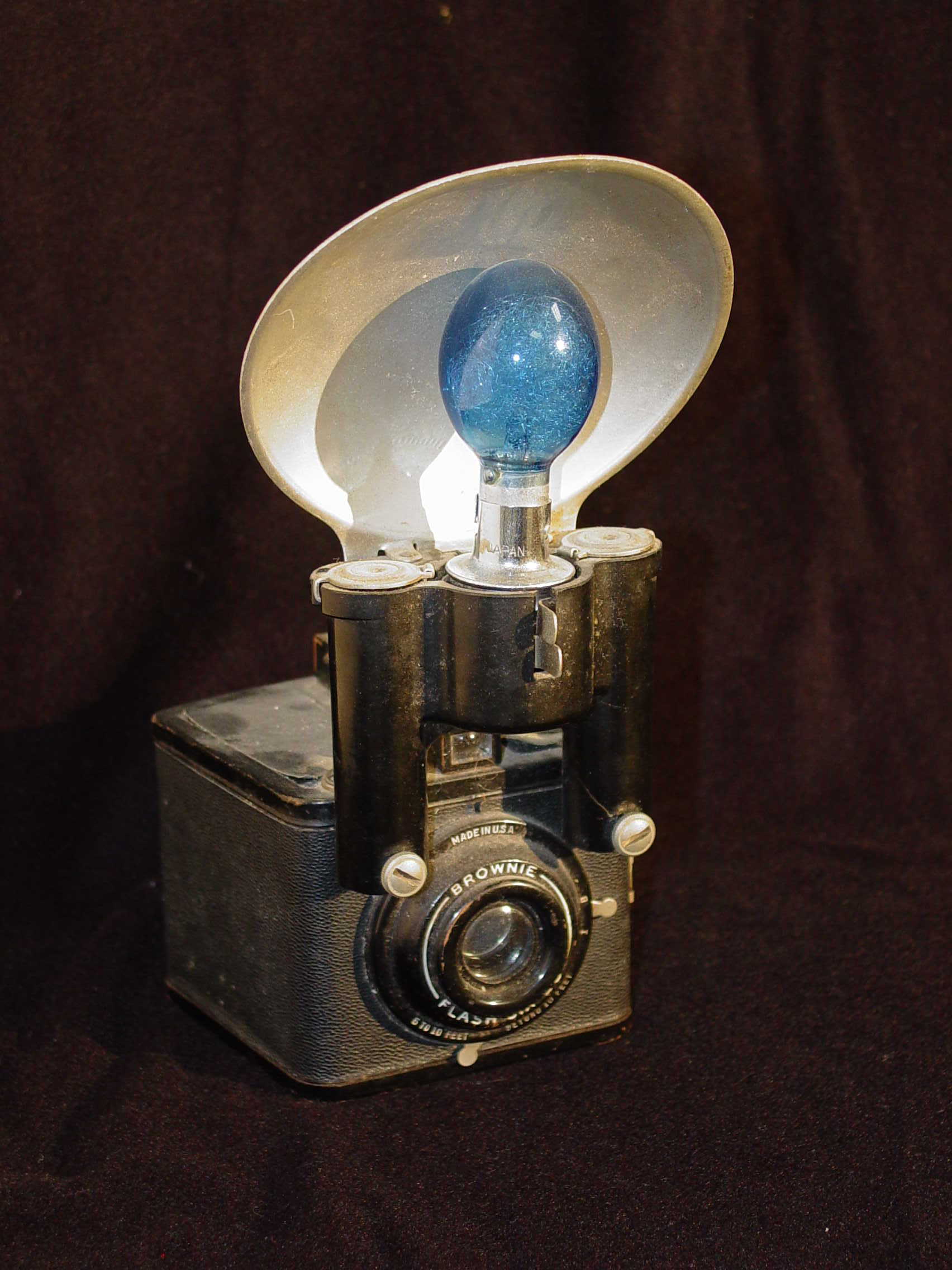 What is the name of the element that is in this flashbulb?
Magnesium
Atomic Structure
Where would a proton be located in an atom?
Nucleus
6
10
1
2
9
3
7
4
5
0
8
Each orbital can hold TWO electrons with opposite spins
Pauli Exclusion Principle
6
10
1
2
9
3
7
4
5
0
8
-
e
+
-
e
+
e
-
e
+
+
+
+
e
-
+
e
e
-
e
+
e
+
e
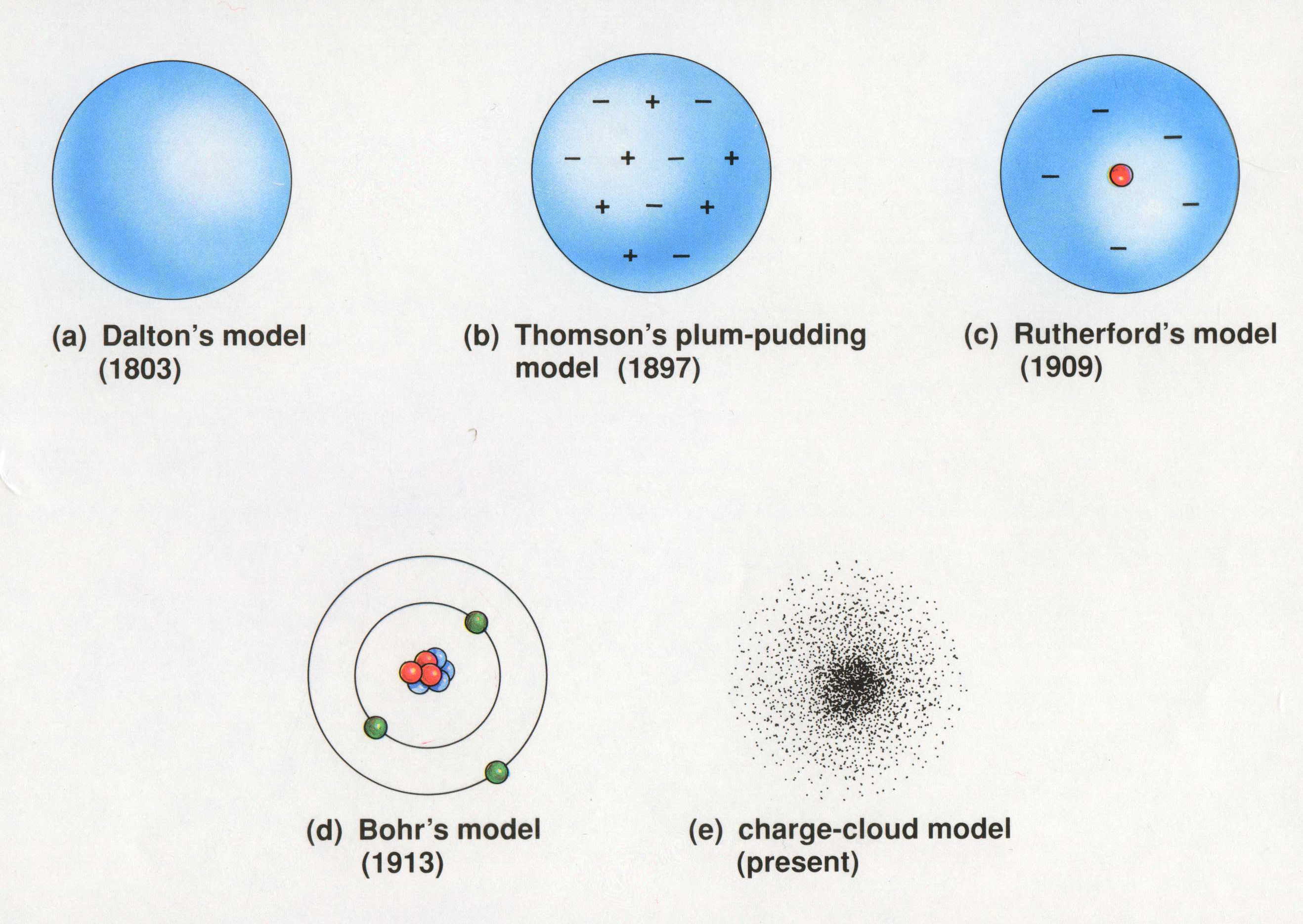 A
B
C
D
E
Which model(s) of the atom contained orbitals?
E
Model "D" is Bohr's planetary model of the atom 
and had the electrons in orbit.

An orbital is a probable region in space where an electron 
may be found designated s, p, d or f.
6
10
1
2
9
3
7
4
5
0
8
Electrons fill the lowest energy orbitals first
Aufbau Principle
6
10
1
2
9
3
7
4
5
0
8
Which series of emission lines is caused from an electron falling to the 1st energy level?
Lyman Series
6
10
1
2
9
3
7
4
5
0
8
Within a sublevel, place one electron per orbital before pairing them
Hund's Rule
6
10
1
2
9
3
7
4
5
0
8
Br
80
35
How many electrons does an atom of bromine have?
35
6
10
1
2
9
3
7
4
5
0
8
Calculate the molar mass of bromine to the nearest gram.
160 g
6
10
1
2
9
3
7
4
5
0
8
Approximately how much heavier is a neutron than an electron?
1837x
6
10
1
2
9
3
7
4
5
0
8
Nomenclature
Give the symbols of 5 of the 7 diatomic molecules.
H, O, Br, F, I, N, Cl
6
10
1
2
9
3
7
4
5
0
8
What is the chemical formula for ammonium cyanide?
NH4CN
6
10
1
2
9
3
7
4
5
0
8
Name the following compound using the stock system:  FeCl3
Iron (III) chloride
6
10
1
2
9
3
7
4
5
0
8
How many ions will be produced when a single Ca3(PO4)2 dissolves in water?
Five
3 Ca2+ cations and 2 PO43- (phosphate anions)
6
10
1
2
9
3
7
4
5
0
8
Chemical Equations
Classify the following reaction:AB  +  C          CB  +  A
Single replacement
6
10
1
2
9
3
7
4
5
0
8
Classify the following reaction:iron + oxygen               ferrous oxide
Synthesis
6
10
1
2
9
3
7
4
5
0
8
Minimum amount of energy needed to start a chemical reaction?
Activation Energy
6
10
1
2
9
3
7
4
5
0
8
Periodic Table
What is the name of the element in period 4 and group 6?
Chromium
6
10
1
2
9
3
7
4
5
0
8
Who created the modern Periodic Table?
Henry Mosely
6
10
1
2
9
3
7
4
5
0
8
What is the name of the heaviest alkaline earth metal?
Radium
6
10
1
2
9
3
7
4
5
0
8
Method of separation of mixtures using differences in boiling point?
Distillation
6
10
1
2
9
3
7
4
5
0
8
What is the name of the element with the highest melting point?
Tungsten
6
10
1
2
9
3
7
4
5
0
8
Trivia
What is the empirical formula for gasoline (C8H18)?
C4H9
6
10
1
2
9
3
7
4
5
0
8
Amount of energy needed to remove the most loosely held valence electron for an atom in the gaseous state.
Ionization energy
6
10
1
2
9
3
7
4
5
0
8
When a system at equilibrium is disturbed, it shifts to a new equilibrium that counteracts the disturbance.
LeChatelier's Principle
6
10
1
2
9
3
7
4
5
0
8
Amount of energy needed to remove the most loosely held valence electron for an atom in the gaseous state.
Ionization energy
6
10
1
2
9
3
7
4
5
0
8
Amount of energy needed to remove the most loosely held valence electron for an atom in the gaseous state.
Ionization energy
6
10
1
2
9
3
7
4
5
0
8
Amount of energy needed to remove the most loosely held valence electron for an atom in the gaseous state.
Ionization energy
6
10
1
2
9
3
7
4
5
0
8